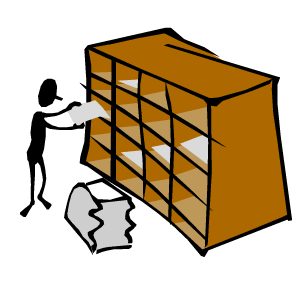 Algoritmos de Ordenação
Informática Básica
Prof. Demétrios Coutinho
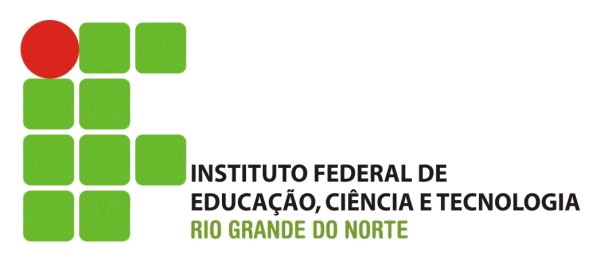 Campus Pau dos Ferros
Disciplina de Algoritmos
Demetrios.coutinho@ifrn.edu.br
Algoritmos de Ordenação
Importância da ordenação ou classificação de dados em atividades rotineiras:

Livros numa biblioteca

Agenda e catálogos telefônicos

Dicionários

Arquivos com cadastro de funcionários
[Speaker Notes: Demonstração : Indução,contradição,direta]
Algoritmos de Ordenação
Um pouco de história
Desde o surgimento da computação, o problema de ordenação atraiu muita pesquisa.
Bubble sort foi analisada já em 1956 
Library sort foi publicada. primeiramente em 2004. 
Novos algoritmos são inventados até hoje.
[Speaker Notes: Demonstração : Indução,contradição,direta]
Algoritmos de Ordenação
Definição
Pôr em ordem; arrumar,

Organização dos elementos de um conjunto de acordo com uma relação de ordem com a qual se atribui, em geral, a todo elemento, um antecedente e um sucessor.
[Speaker Notes: Demonstração : Indução,contradição,direta]
Algoritmos de Ordenação
Estrutura de Dados
Arquivo ou tabela com uma sequência de n registros R1, R2, …, Rn.

Cada registro contém uma certa quantidade de informações divididas em campos.

Um destes campos, ou a combinação de dois ou mais, é conhecido como chave.

O valor da chave é usado para a classificação dos registros.

Os demais campos não têm influência alguma nos algoritmos de classificação.
[Speaker Notes: Demonstração : Indução,contradição,direta]
Algoritmos de Ordenação
Classificação
Complexidade computacional
Complexidade empírica
Uso de memória
Estabilidade 
Recursão/Iterativo
Comparação/Exame de chaves
[Speaker Notes: Demonstração : Indução,contradição,direta]
Algoritmos de Ordenação
Estabilidade
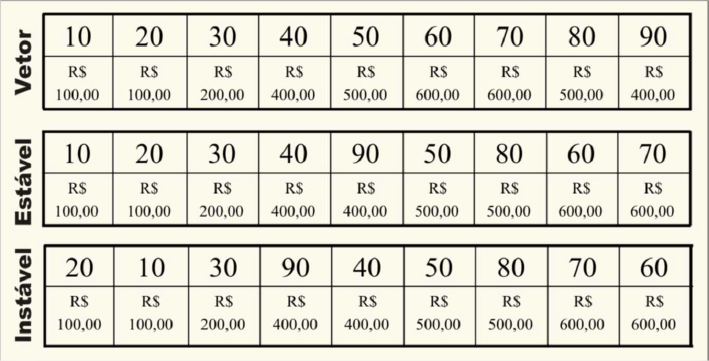 [Speaker Notes: Demonstração : Indução,contradição,direta]
Algoritmos de Ordenação
Tipos de  Ordenação
Ordenação interna:

São os métodos que não necessitam de uma memória secundária para o processo, a ordenação é feita na memória principal do computador;

Ordenação externa:

Quando o arquivo a ser ordenado não cabe na memória principal e, por isso, tem de ser armazenado em ta ou disco.

A principal diferença entre os dois grupos é que no método de ordenação interna qualquer registro pode ser acessado diretamente, enquanto no método externo é necessário fazer o acesso em algum  dispositivo externo.
[Speaker Notes: Demonstração : Indução,contradição,direta]
Algoritmos de Ordenação
Metodos de Ordenação
Particionamento (Partitioning)
Mistura (Merging)
Seleção (Selection)
Inserção (Insertion)
Troca (Exchanging)
Sorte (Lucky)
[Speaker Notes: Demonstração : Indução,contradição,direta]
Algoritmos de Ordenação
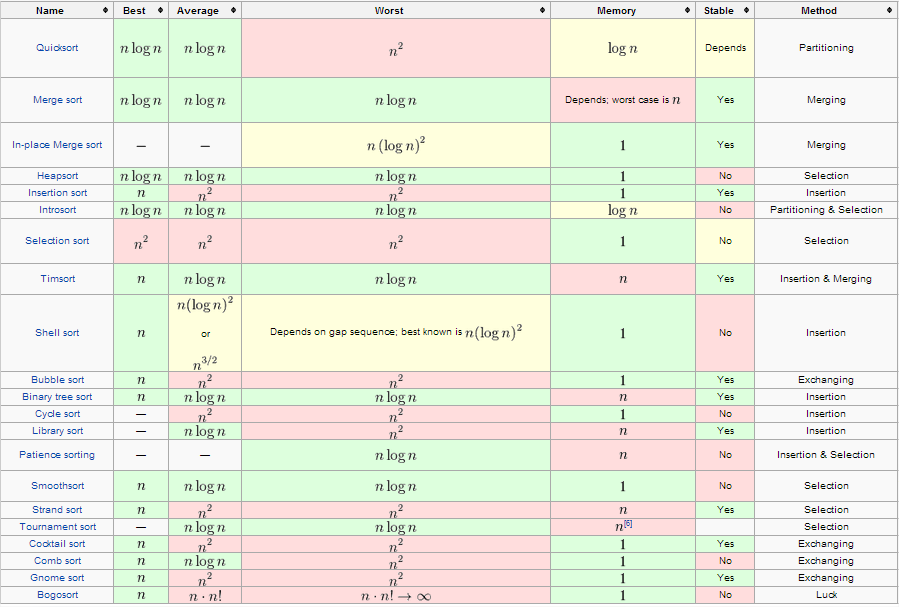 Comparações
Lista dos Algoritmos de ordenação
[Speaker Notes: Demonstração : Indução,contradição,direta]
Algoritmos de Ordenação
B
U
B
B
L
E
S
O
R
T
[Speaker Notes: Demonstração : Indução,contradição,direta]
Algoritmos de Ordenação
BubbleSort(Ordenação por Flutuação (Bolha))
Idéia:
A idéia principal do algoritmo é percorrer o vetor n -1 vezes, a cada passagem, fazendo flutuar para o inicio o menor elemento da sequência. 

 Essa movimentação lembra a forma como as bolhas procuram seu próprio nível, por isso o nome do algoritmo.
[Speaker Notes: Demonstração : Indução,contradição,direta]
Algoritmos de Ordenação
BubbleSort(Ordenação por Flutuação (Bolha))
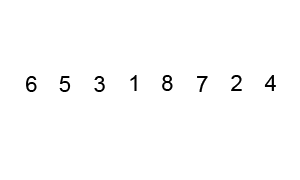 [Speaker Notes: Demonstração : Indução,contradição,direta]
Algoritmos de Ordenação
BubbleSort(Ordenação por Flutuação (Bolha))
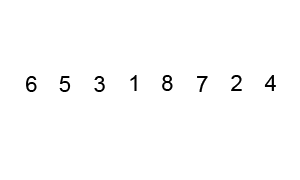 Bubble(A , n)
Begin 
For I = n downto 2 do 
    For j = 1 to i-1 do 
        If A[j] > A[j+1] then 
           Aux = A[j] 
           A[j] = A[j+1]
          A[j+1] = Aux
       Return 
End
[Speaker Notes: Demonstração : Indução,contradição,direta]
Algoritmos de Ordenação
BubbleSort(Ordenação por Flutuação (Bolha))
Bubble(A , n)
Begin 
For I = n downto 2 do 
    For j = 1 to i-1 do 
        If A[j] > A[j+1] then 
           Aux = A[j] 
           A[j] = A[j+1]
          A[j+1] = Aux
       Return 
End
Estudo da Complexidade
Pior Caso:
O(N^2)
O vetor esta na ordem inversa.
Melhor Caso:
O(N^2)
O vetor já está ordenado.
Neste algoritmo tanto o melhor caso, como o pior caso tem ordem "n2" porque em ambos os casos os ciclos são sempre realizados até ao fim, mesmo quando os elementos já estão ordenados.
[Speaker Notes: Demonstração : Indução,contradição,direta]
Algoritmos de Ordenação
BubbleSort(Ordenação por Flutuação (Bolha))
Características:
Usa o método de troca. 
É o método mais simples em termos de implementação, 
     porém é o menos eficiente.
Seu uso não é recomendado para vetores com muitos Elementos.
Método por troca.
 Fácil de implementar
 Estável
 Memória Constante O(1)
 Pior caso O(n^2) , Melhor Caso : O(n^2)
Iterativo
[Speaker Notes: Demonstração : Indução,contradição,direta]
Algoritmos de Ordenação
Seminários
Seminário sobre algoritmos

Cada dupla ficará com 2 algoritmos.

Itens necessários de cada algoritmo:

Ideia (Descrever como o método funciona)
Mostrar a implementação
Complexidade computacional(Pior e melhor caso)
Complexidade empírica (Mostrar gráficos comparando os dois algoritmos)
Uso de memória
Estabilidade 
Recursão/Iterativo
Método

Bibliografia

Relatório detalhado (Word/PDF)
Apresentação (Cada apresentação terá no máximo 30 min)
[Speaker Notes: Demonstração : Indução,contradição,direta]
Algoritmos de Ordenação
Seminários
Rodão -> Count sort/ BubbleSort 10/04
Jefferson/wander -> Shell sort/ Merge sort  10/04
Cristiano/Genildo -> Insertion sort/Selecction Sort 15/04
Evangilo/Mikael -> Bucket Sort/Radix sort   15/04
Junior/Luziana -> Heap sort/Gnome sort      17/04
Caio/Jackson -> Quick Sort/cocktail sort    17/04
[Speaker Notes: Demonstração : Indução,contradição,direta]
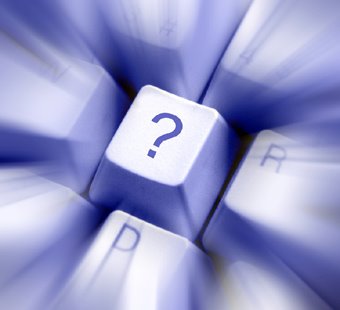 BONS ESTUDOS :)
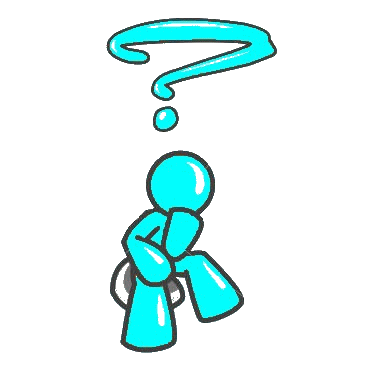 Algoritmos
Prof. Demétrios Coutinho
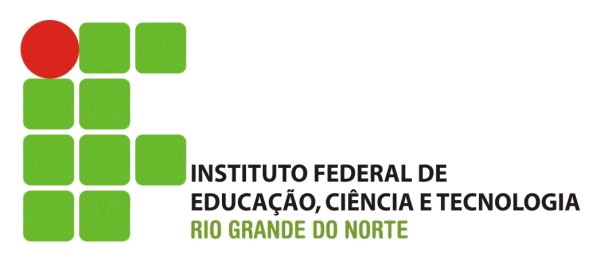 Campus Pau dos Ferros
Disciplina de Algoritmos